Единицы массы
Презентацию сделала: Политова Анастасия, ученица 5 «Б» класса, МБОУ СШ № 1 г. Архангельска, Архангельской области.
Руководитель: Куприянович Марина Олеговна, учитель высшей квалификационной категории, МБОУ СШ 
№ 1 г. Архангельска, Архангельской области, 2016 год.
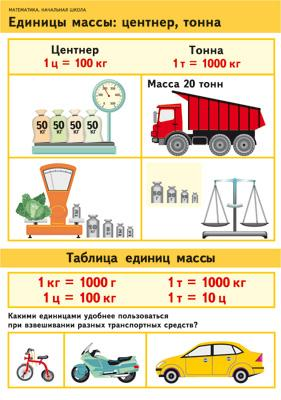 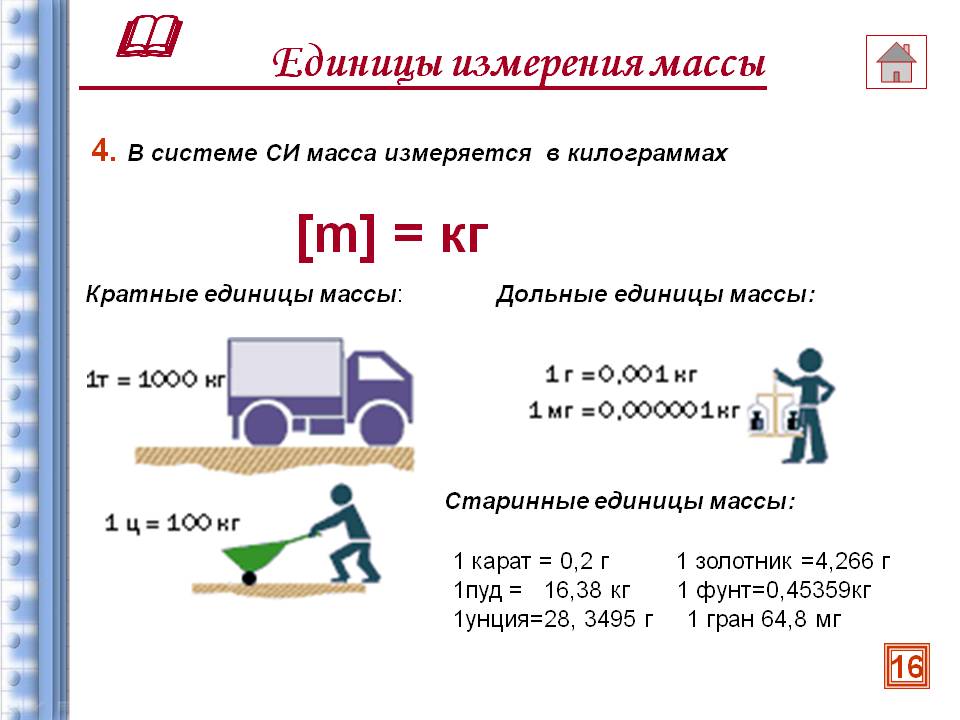 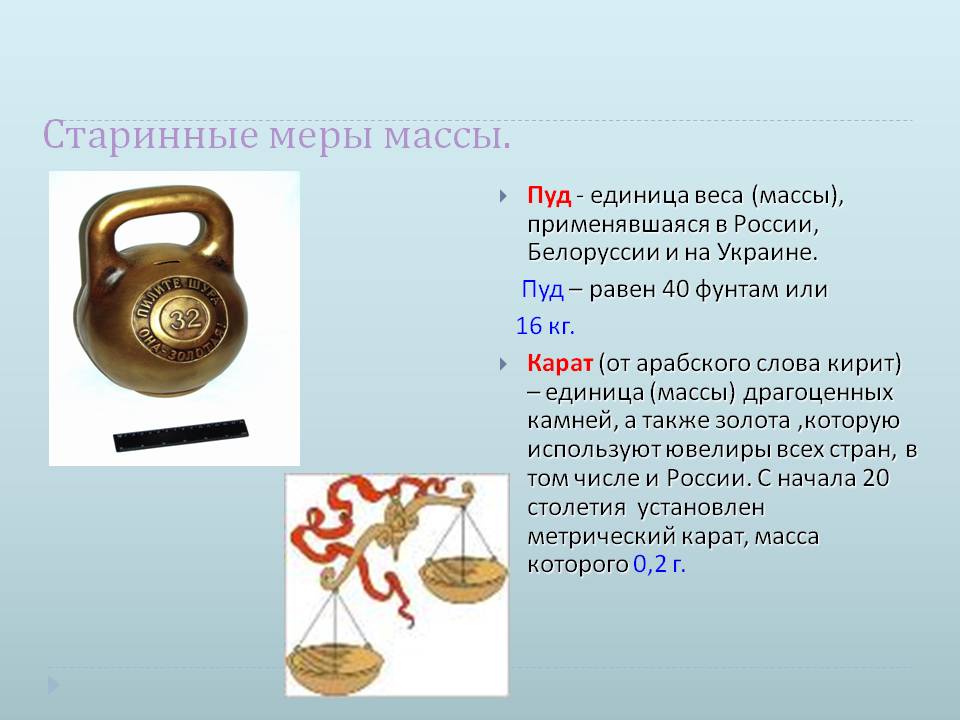 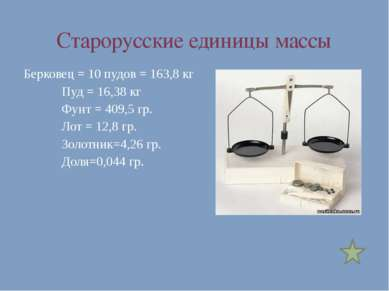 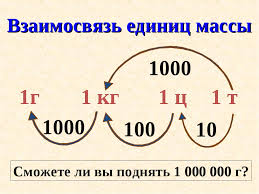 1т=10ц=1000кг
  1ц=100кг
  1кг=1000г
  1ц=100000г
  1т=1000000г
Спасибо за внимание!!!
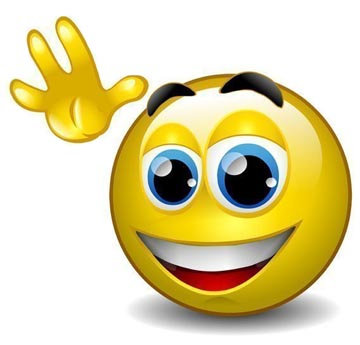